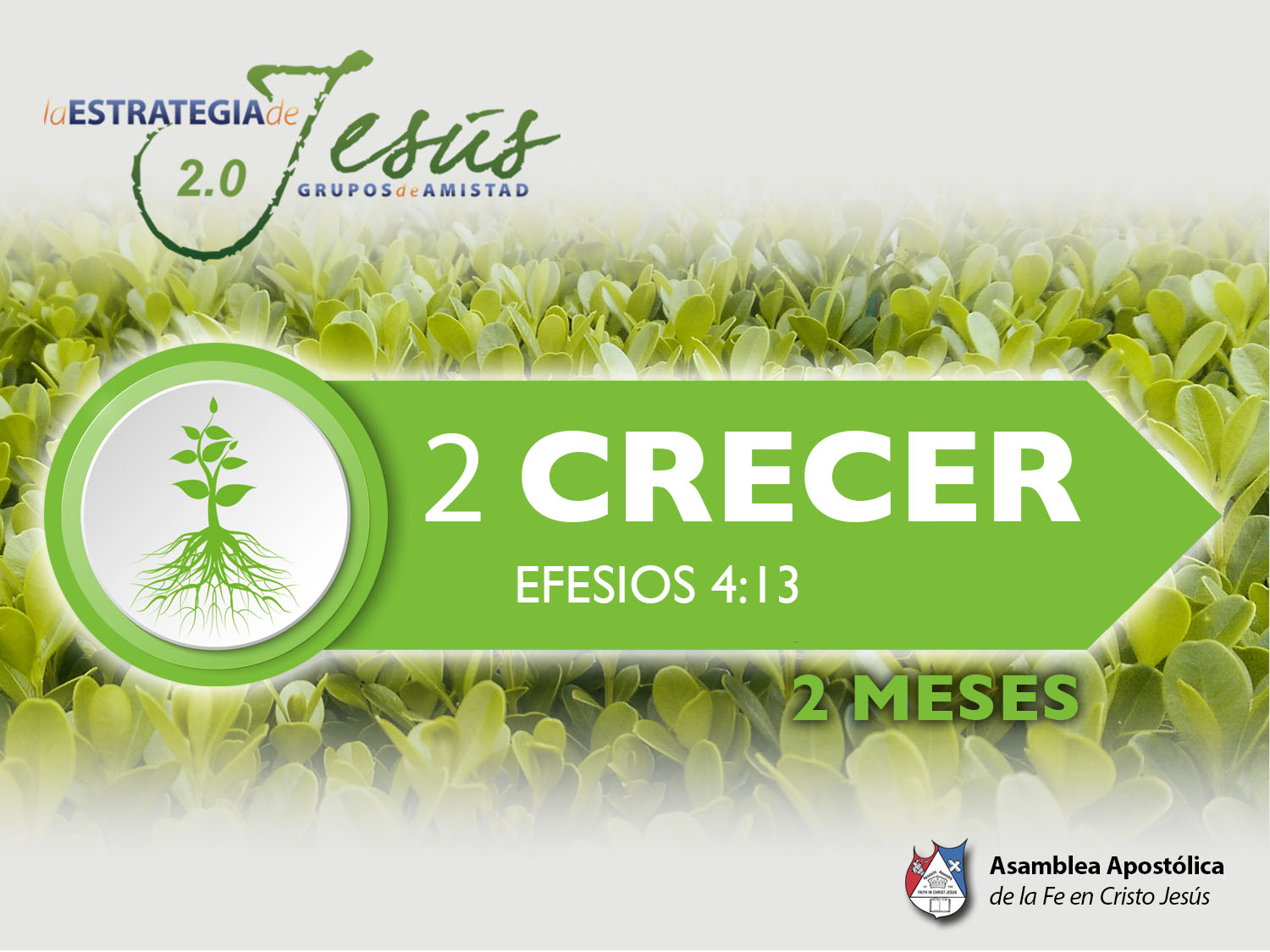 EN EL NOMBRE DE JESUCRISTO
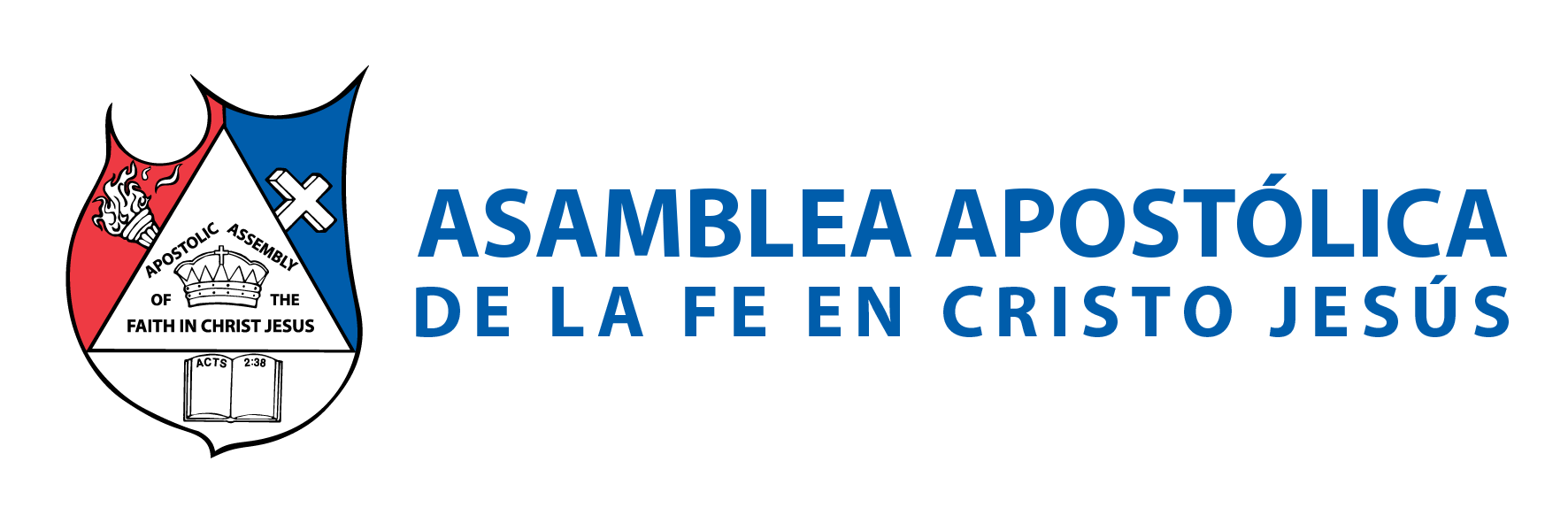 BASE BÍBLICA: Colosenses 3:17 

“Y todo lo que hacéis, sea de palabra o de hecho, hacedlo todo en el nombre del Señor Jesús, dando gracias al Padre por medio de él”.
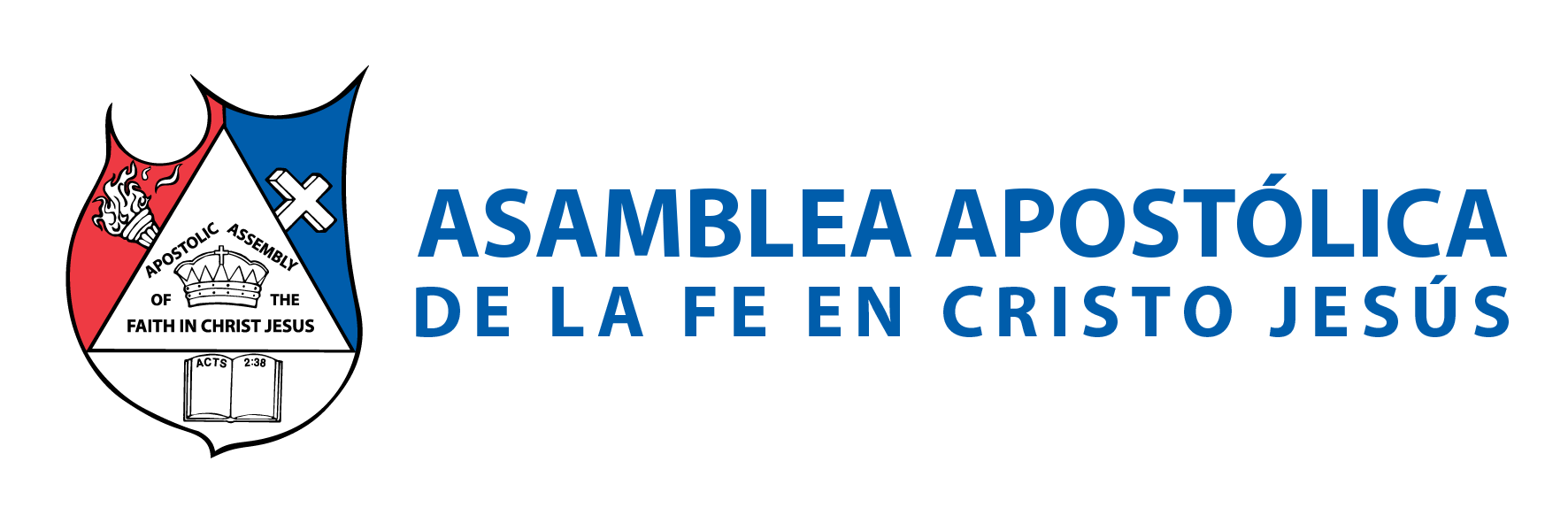 INTRODUCCIÓN 
El nombre Jesús no solamente quiere decir “salvador” o redentor”. En el griego, Jesús es IESOUS. Pero en el hebreo: JESHUA; JEHOSHUA; JOSUE; y quiere decir: “JEHOVA ES SALVACIÓN”. 

El hecho de que los apóstoles usaron el nombre de Jesús tan a menudo, es prueba y evidencia de la importancia del rol del mismo; en la iglesia del Señor.
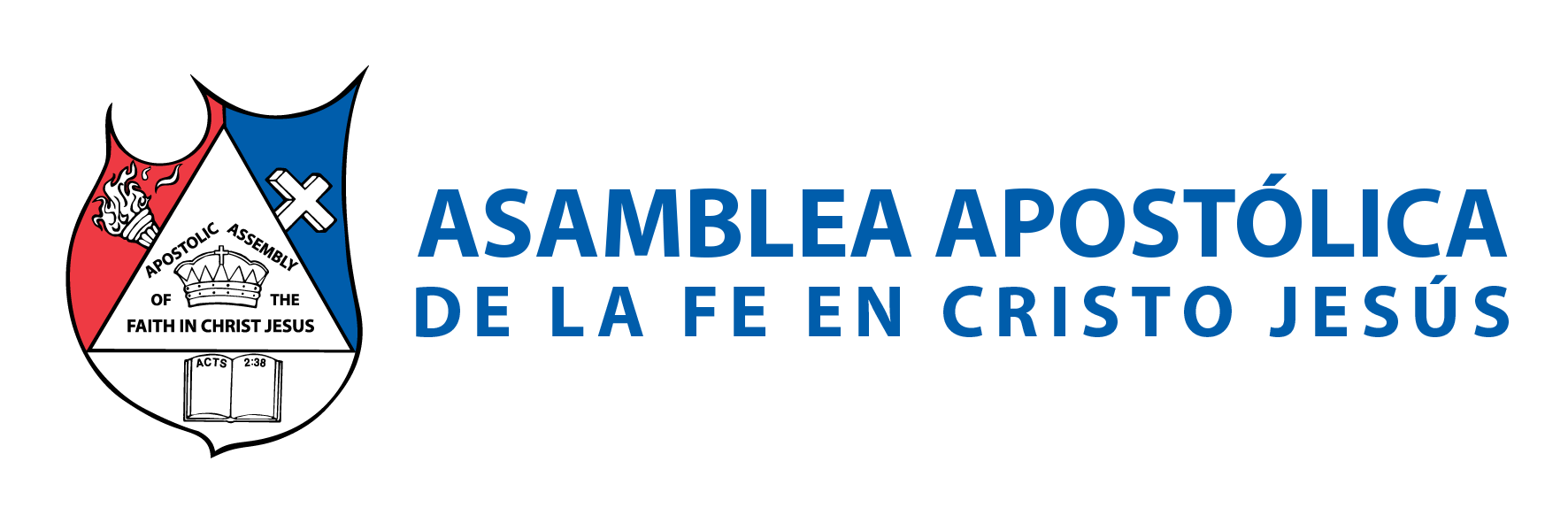 I.- EL NOMBRE DE JESÚS ES USADO EN LA IGLESIA PRIMITIVA 
ARREPENTIMIENTO EN SU NOMBRE. Lucas 24:47. 

B. SEÑALES Y PRODIGIOS EN SU NOMBRE. Mr. 16-17-18; Hch. 4:30.
 
C. ECHARON FUERA DEMONIOS EN SU NOMBRE. Mr. 16:17; Lc. 10:17-19; Hc. 19:11- 15
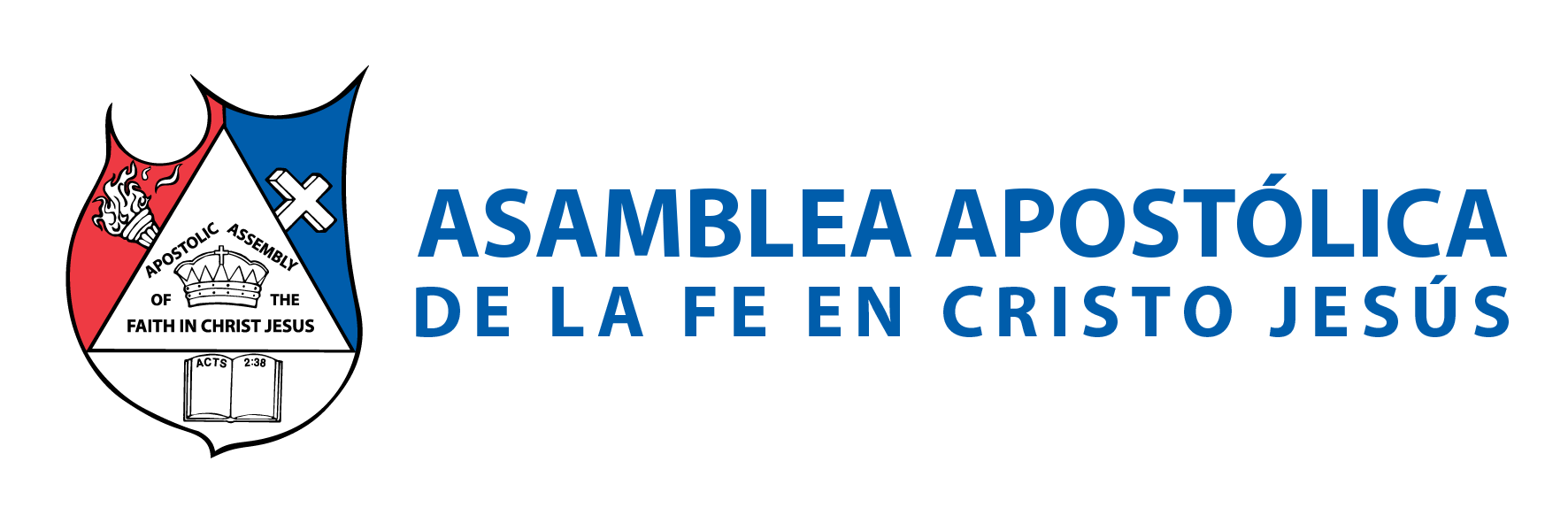 D. SANIDAD DIVINA EN SU NOMBRE Mr. 16:17-18; Stg. 5:14-15; Hch. 3:6,16; 

E. HABLARON EN LENGUAS EN SU NOMBRE. Mr. 16:17; Jn. 14:26; Hch. 2:4). 

F. PROTECCIÓN EN SU NOMBRE. Mr. 16:17-18; Hch. 28:1-6. 

G. PREDICAR Y ENSEÑAR EN SU NOMBRE. Hch. 4:7; 17-18; 5:28,40; 8:12.
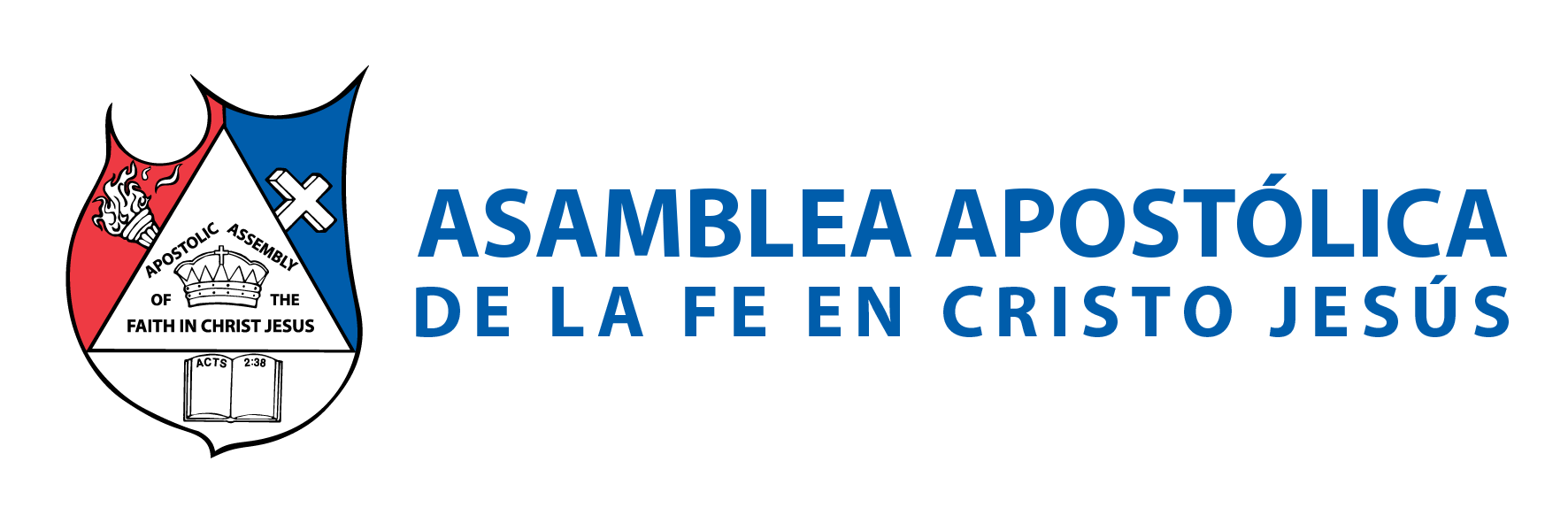 H. SALVACIÓN EN SU NOMBRE. Hch. 2:21; 4:12; Ro. 10:13; Mt. 1:21-23. 

I. ALABANZA Y ADORACIÓN EN SU NOMBRE. Ef. 5:19-20; He.13:15.

J. DISCIPLINA EN LA IGLESIA EN SU NOMBRE. 1 Cor. 5:4-5; 2 Ts. 3:6. 

K. PERDÓN DE PECADOS EN SU NOMBRE. Lc. 24:47; 1 Jn. 2:12; Hch. 10:43; 2:38.
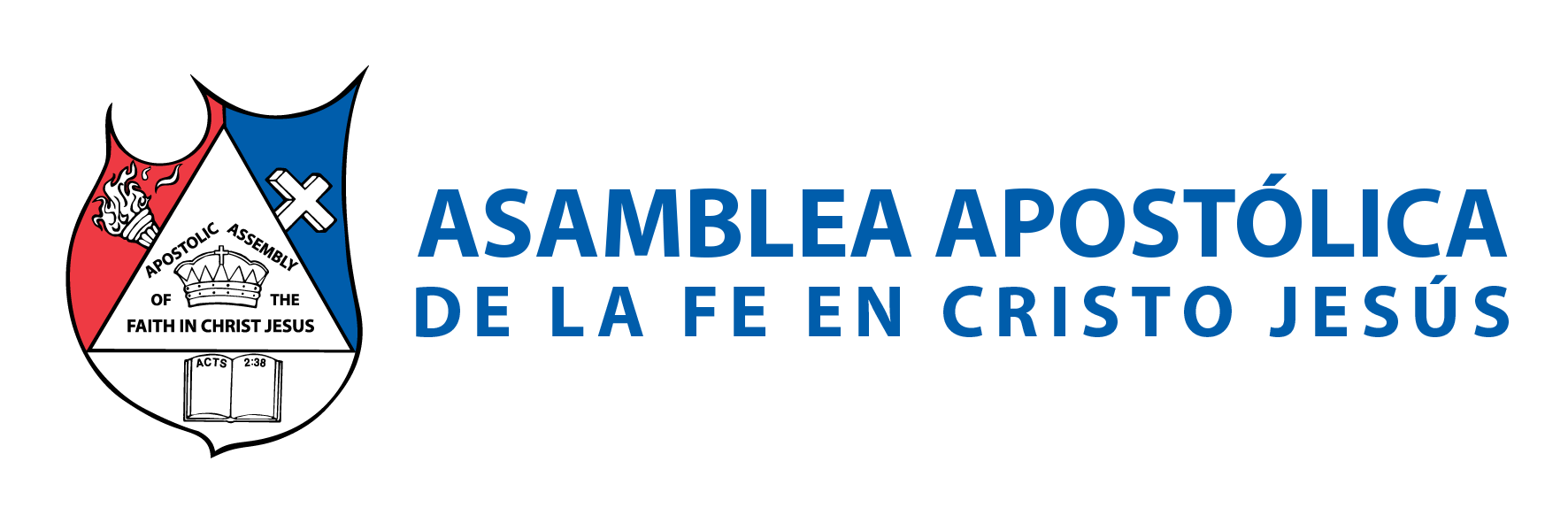 L. LAVADOS, SANTIFICADOS, JUSTIFICADOS EN SU NOMBRE. 1 Cor. 6:11. 

M. UNIDAD DE CREYENTES EN SU NOMBRE. 1 Cor. 1: 10; 2 Ti. 2:19. 

N. SER REPROCHADOS POR SU NOMBRE. Mr. 13:13; 1 P. 4:14; Hch. 5:41; 9:15-16; 15:26-29; 21:13; 26:15; Lc. 21:17; Mt. 10:22; He. 13:13-15. 

O. INVOCANDO EL NOMBRE. Hch. 9:14; 22:16; 1 Co. 1:2; Stg. 2:7; Hch. 2:21).
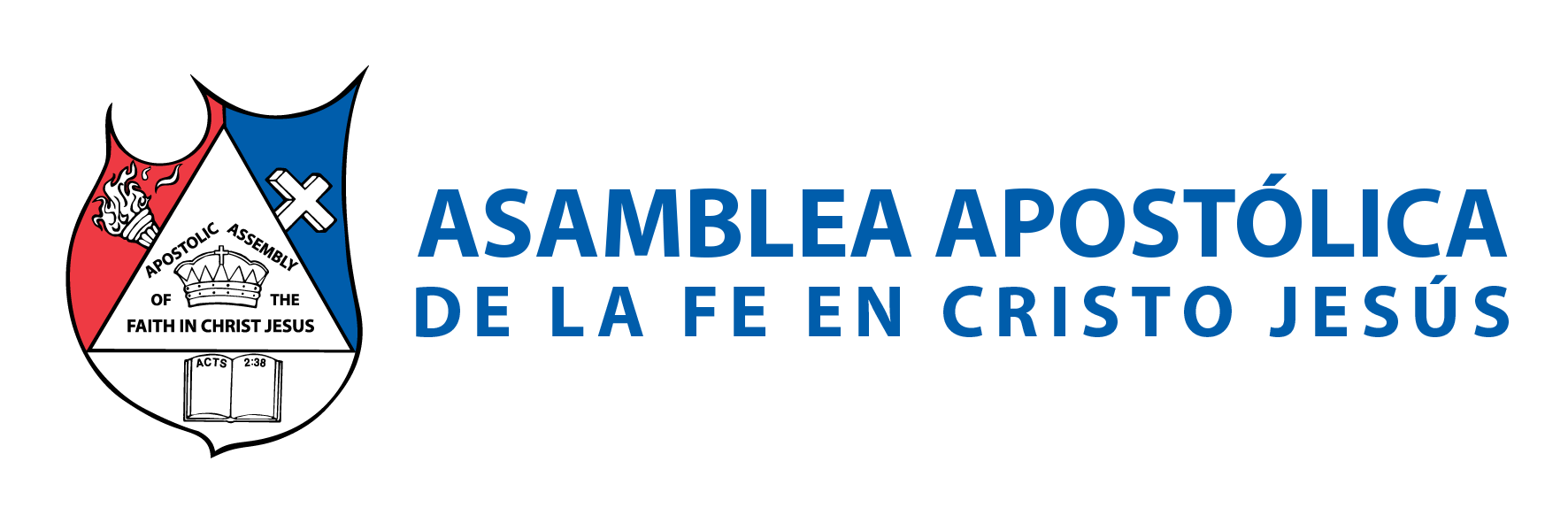 P. CREYENDO EN EL NOMBRE. Jn. 1:12; 1 Jn. 2:23; 5:13; Hch. 10:43; 19:4-5. 

Q. VIDA EN SU NOMBRE. Jn. 20:31. 

R. LA IGLESIA SE REÚNE EN SU NOMBRE. Mt. 18:20. 

S. TODA ORACIÓN AL PADRE EN SU NOMBRE. Jn. 14:13-15; 16:24; 15:16.
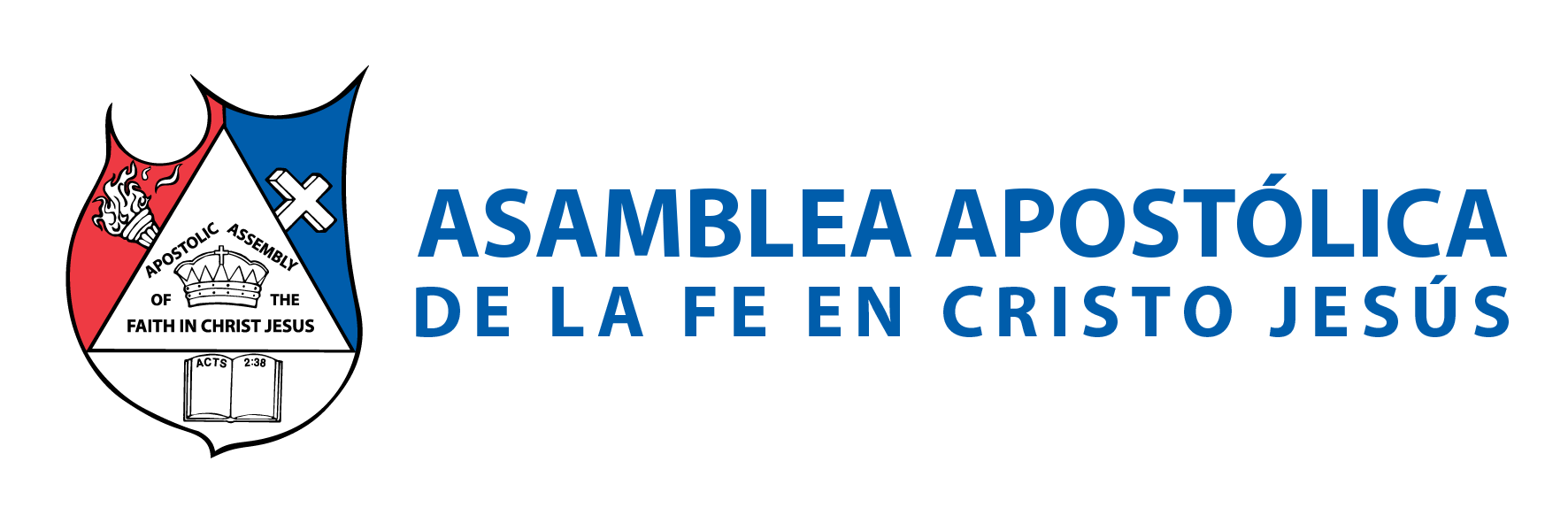 T. MINISTROS DEBEN LLEVAR Y ANUNCIAR SU NOMBRE. Hch. 8:12; 9:13-16. 

U. NIÑOS RECIBIDOS Y BENDECIDOS EN SU NOMBRE. Lc. 9:48; Mt.18:5. 

V. CREYENTES DEBEN GLORIFICAR EL NOMBRE. Jn. 12:28; 2 Ts. 1:12; 2 Ti. 2:19. 

W. RETENER EL NOMBRE. Ap. 2:13; 3:8.
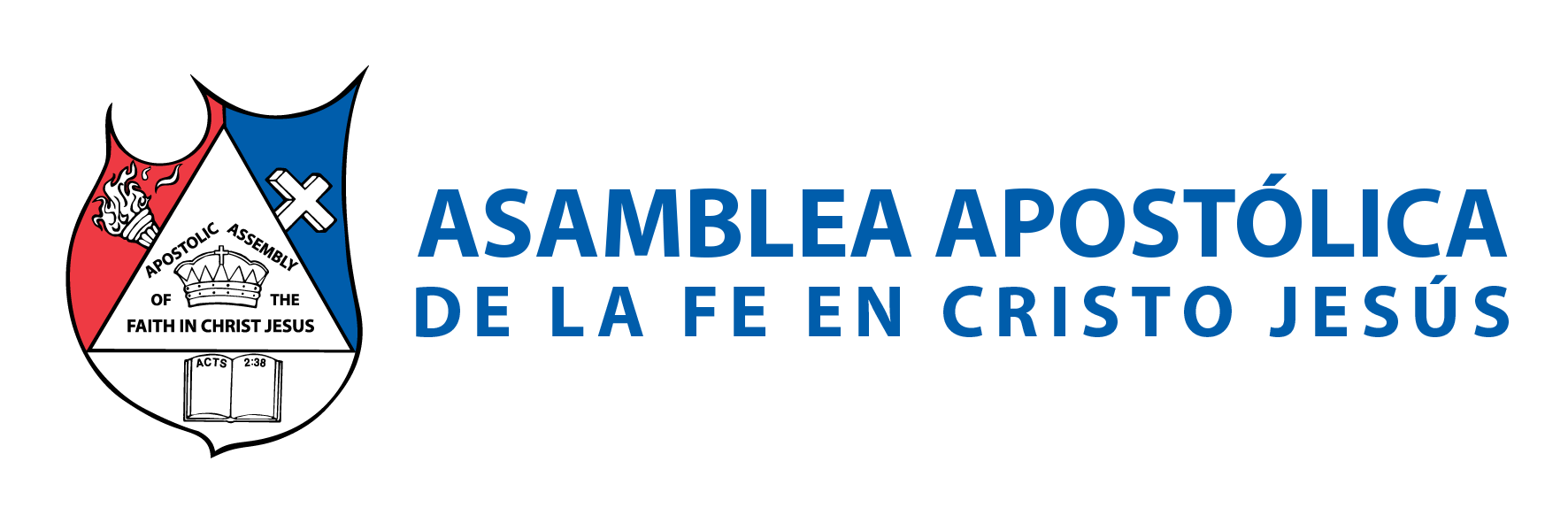 II.- SER BAUTIZADOS EN EL NOMBRE DE JESÚS 

Jesús dio el mandamiento para bautizar a las naciones, en “el NOMBRE (singular), del Padre, y del Hijo, y del Espíritu Santo”. 
                                                              Mateo 28:19.
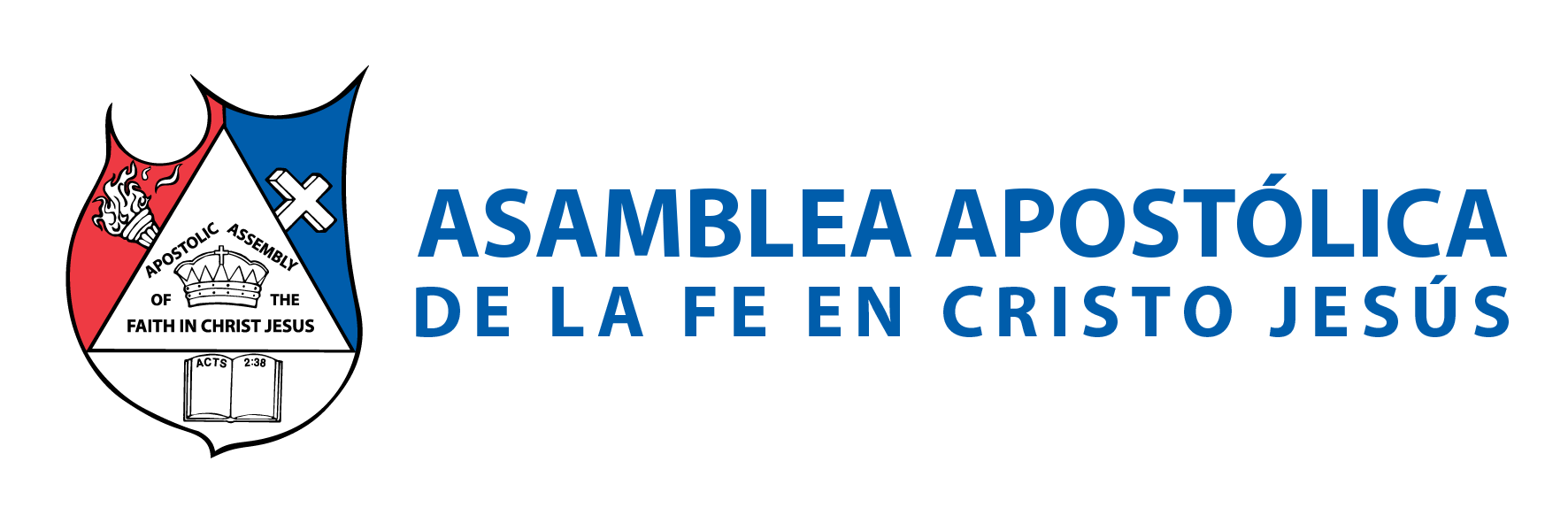 Esta porción de la Escritura es comúnmente conocida como: 
A. LA GRAN COMISIÓN. Es de notarse que la gran comisión dada en Marcos 16:15-18 y en Lucas 24:44-49. En cada ocasión observamos que el NOMBRE, ha de jugar un papel importante en la salvación. 
En Mateo 28:19, es dado el mandamiento para “bautizar en el NOMBRE”. 
En Marcos 16:17, el NOMBRE se usará para echar fuera demonios, sanar enfermos y hablar nuevas lenguas.
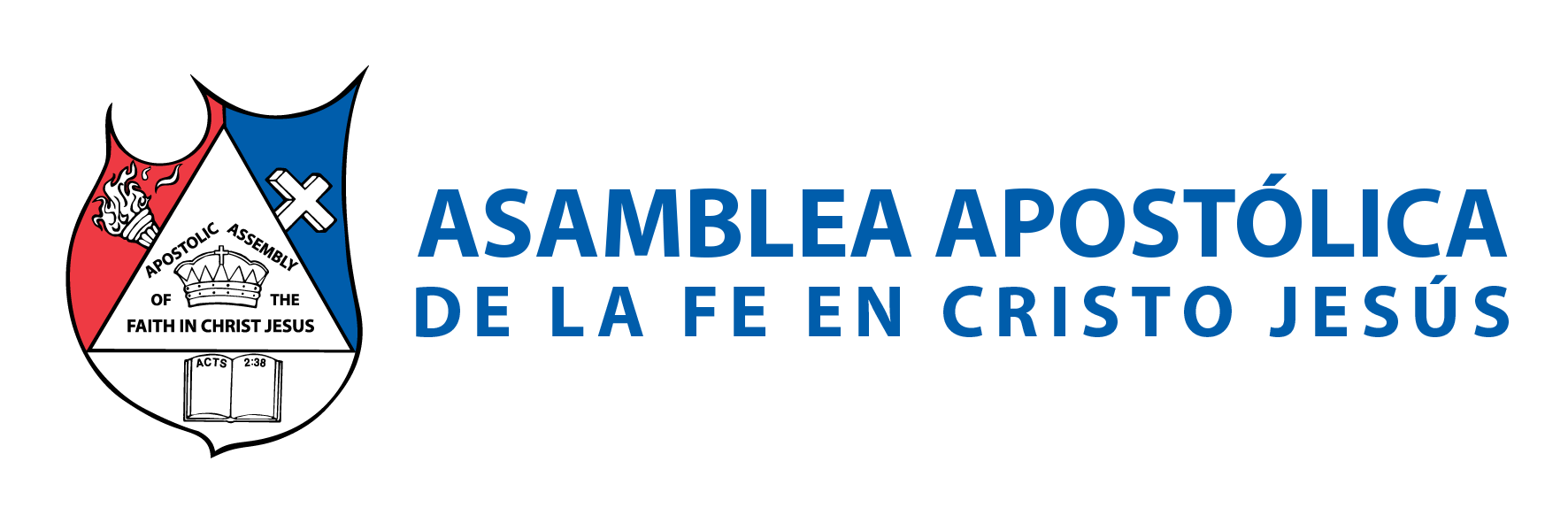 En Lucas 24:47, el mandamiento es que “se predicase en su NOMBRE el arrepentimiento y el perdón de pecados en todas las naciones, comenzando desde Jerusalén”. 
Todos los bautismos registrados por la iglesia primitiva, fueron en él nombre de Jesús o Jesucristo; pero ninguno en los títulos del padre, hijo y espíritu.
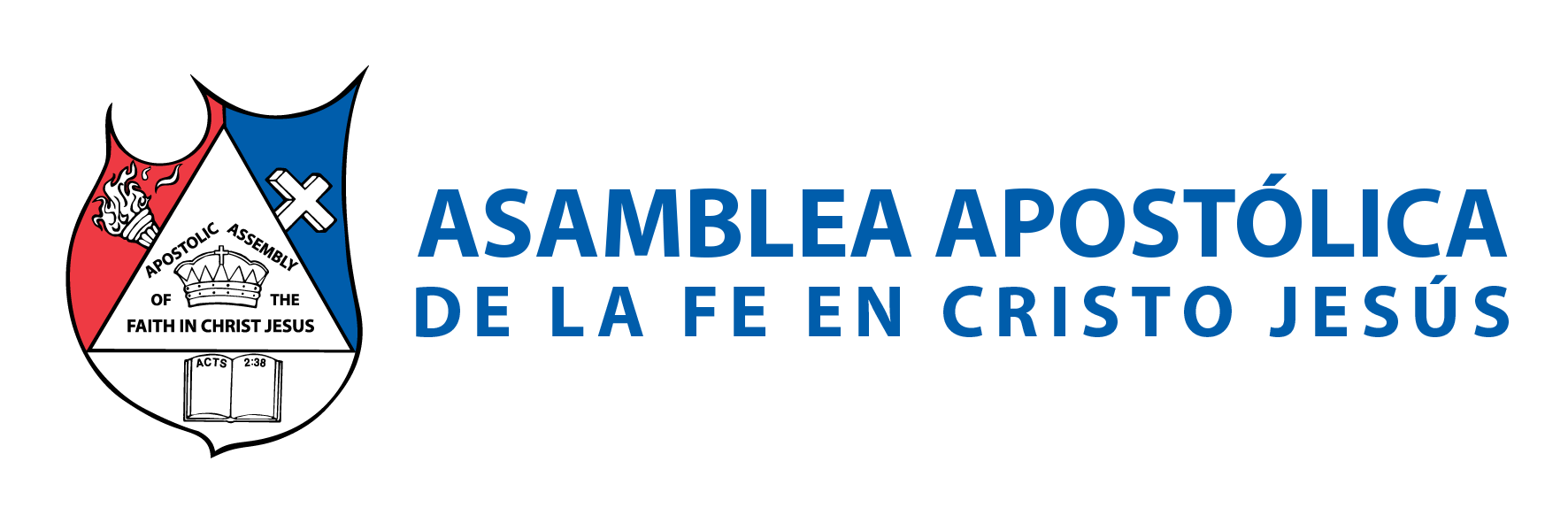 Hechos 8:16: “porque aún no había descendido sobre ninguno de ellos, sino que solamente habían sido bautizados en el nombre de Jesús”. 

Romanos 6:3: “¿O no sabéis que todos los que hemos sido bautizados en Cristo Jesús, hemos sido bautizados en su muerte?” 

Hechos 19:5: “Cuando oyeron esto, fueron bautizados en el nombre del Señor Jesús”.
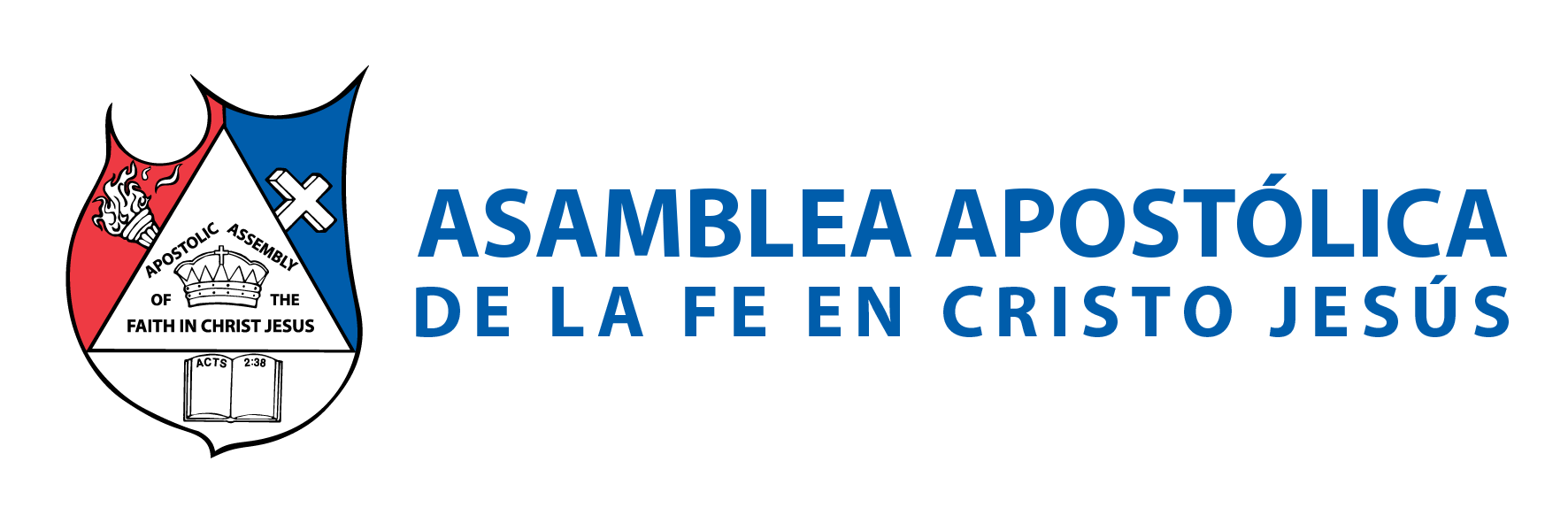 Hechos 10:48: “Y mandó bautizarles en el nombre del Señor Jesús”. 

1ª. Juan 2:12: “Os escribo a vosotros, hijitos, porque vuestros pecados os han sido perdonados por su nombre”. 

Hechos 22:16: “Ahora, pues, ¿por qué te detienes? Levántate y bautízate, y lava tus pecados, invocando su nombre”.
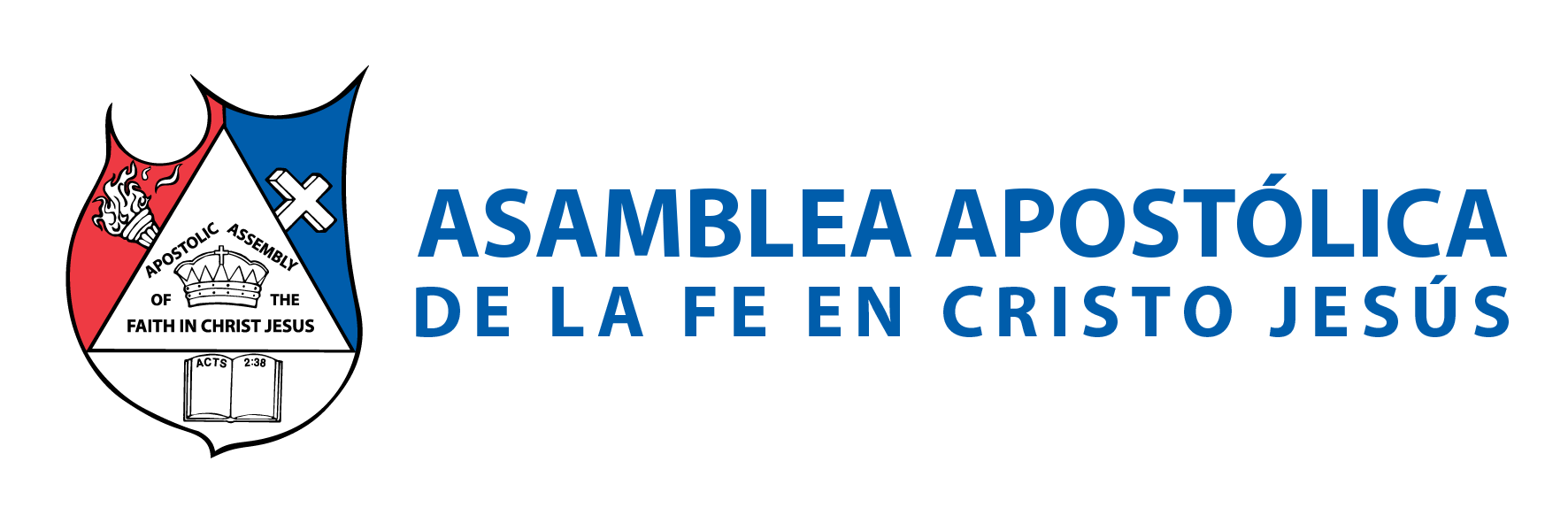 Hechos 10:43: “De éste dan testimonio todos los profetas, que todos los que en él creyeren, recibirán perdón de pecados por su nombre”. 

Juan 20:31: “Pero éstas se han escrito para que creáis que Jesús es el Cristo, el Hijo de Dios, y para que creyendo, tengáis vida en su nombre”.
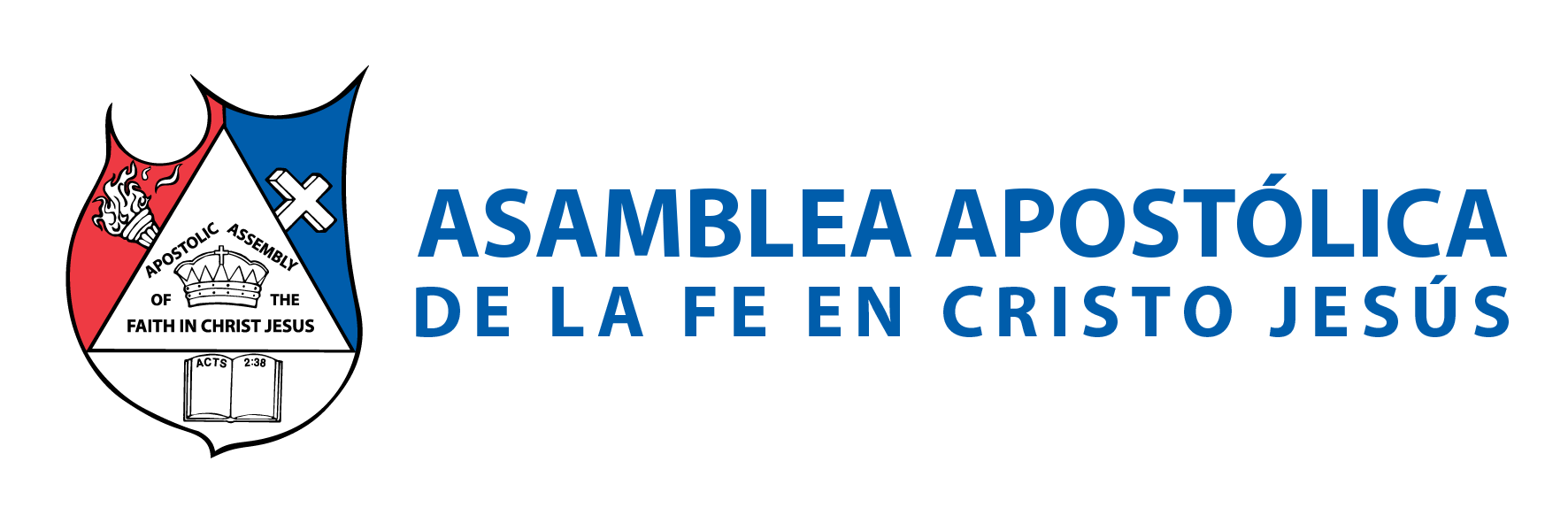 III.- NOMBRES PARA REFERIRSE A DIOS EN EL A.T. 
ADONAI. Significado: El Señor, Mi gran Señor. Salmos 8:9: 
“¡Oh Jehová, Señor nuestro, cuán grande es tu nombre en toda la tierra!” 
B. EL. Significado: El fuerte. Él se emplea en nombres propios compuestos tales como Isra-el. (el que lucha con Dios), Bet-el (casa de Dios), y El-iseo (Dios es salvación).
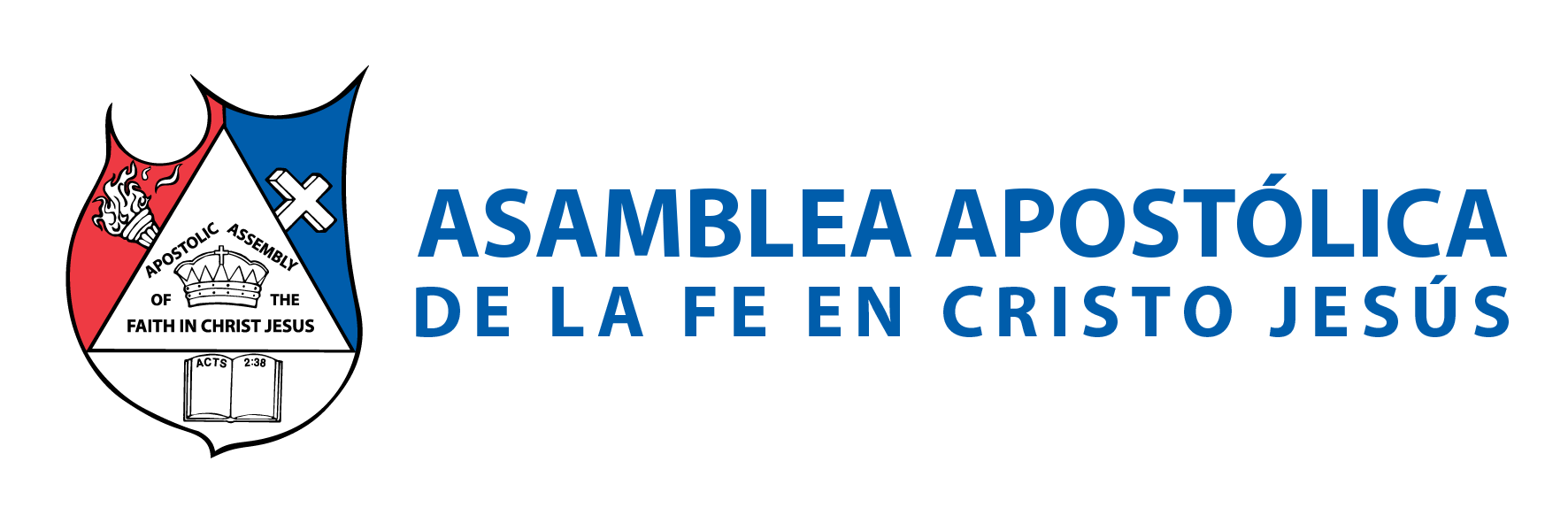 C. EL ELOHE ISRAEL, Significado: Dios es el Dios de Israel. Podemos decir que el Dios de Israel es totalmente distinto de todos los dioses falsos y es único; nadie es como Él.
D. EL ELYÓN. Significado: El Dios Altísimo. Melquisedec, el rey de Salem (De ahí viene la palabra Jeru-“Salem”) y sacerdote del Dios Altísimo, se refirió en dos oportunidades a Dios como “El Elyón” cuando bendijo a Abraham.
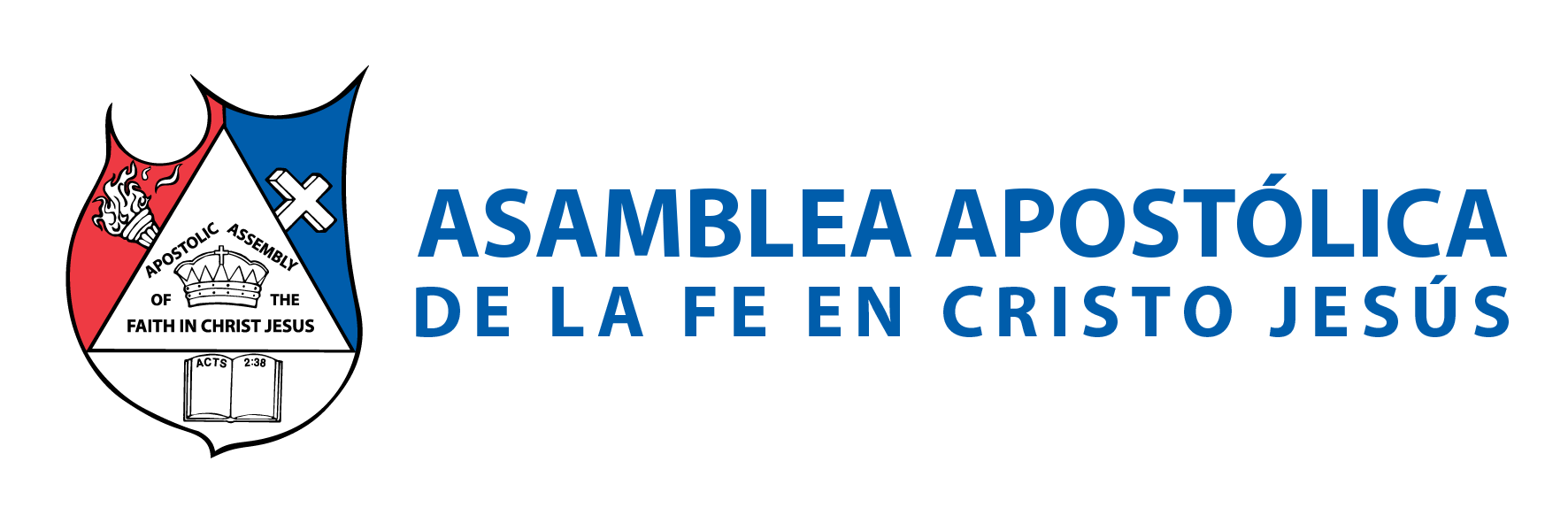 E. ELOHIM. Significado: El Creador todopoderoso. 
Dios es el creador todo poderoso del universo. Dios conoce todo, crea todas las cosas y está en todas partes en todo momento. Génesis 1:1. 

F. EL OLAM. Significado: El Dios Eterno. 
Él es el Principio y Fin, el que lleva a cabo sus propósitos a través de las edades. Jesucristo posee atributos eternos. Él es el mismo ayer, hoy y para siempre (Hebreos 13:8).
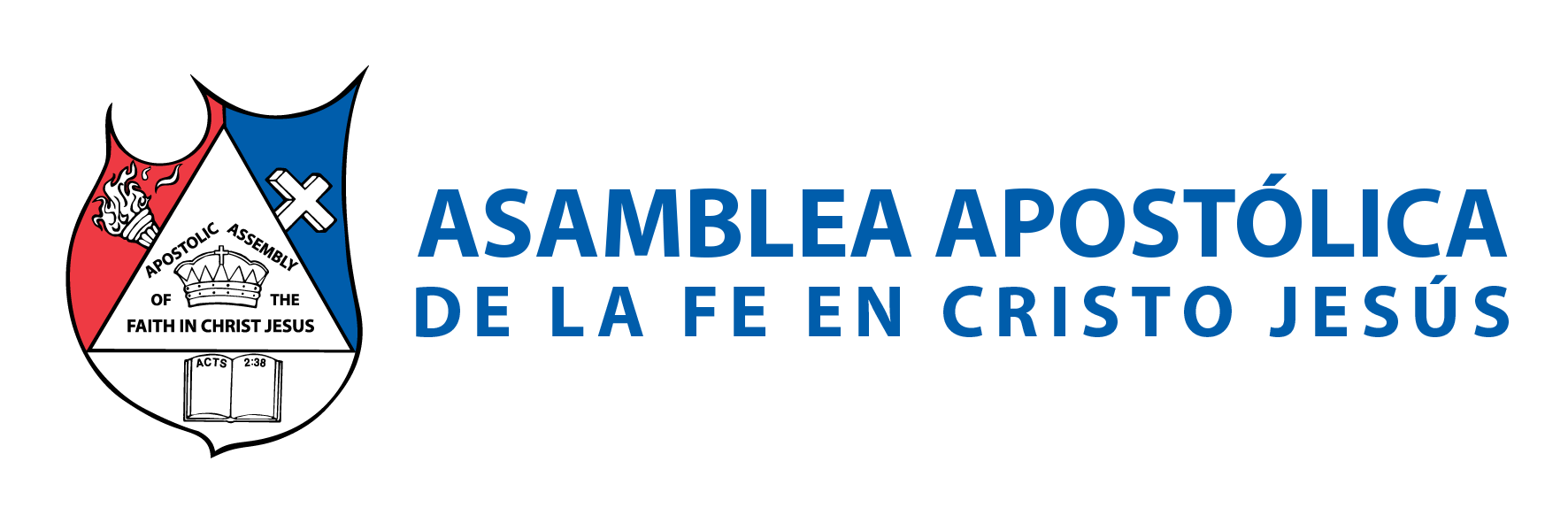 G. EL-ROI. Significado: El Dios que me ve. No existe ninguna circunstancia de nuestra vida que escape de su conocimiento. Dios nos conoce a nosotros y a nuestros problemas. 
Salmos 94:9: “El que hizo el oído, ¿no oirá? El que formó el ojo, ¿no VERÁ?”. 

H. EL-SHADDAI. Significado: El todo suficiente, El Dios de las montañas, Dios Todopoderoso.
EMANUEL. Significado: Dios con nosotros “YO 
SOY”. 
Jesús es Dios entre nosotros. 
“En Él habita corporalmente toda la plenitud de la Deidad”. Isaías 7:14; 8:8-10 (Mateo 1:23). 

J. JEHOVÁ. Significado: “YO SOY”, el que es auto existente. Dios nunca cambia. Sus promesas nunca fallan. 
“Si no cuidares de poner por obra todas las palabras de esta ley que están escritas en este libro, temiendo este nombre glorioso y temible: JEHOVÁ TU DIOS”. Deuteronomio 28:58.
K. Comentario: Un traductor alemán del siglo XVI escribió el nombre YHVH (YHWH) utilizando las vocales de Adonai debido a que los textos judíos antiguos que estaba traduciendo tenían las vocales de Adonai debajo de las consonantes de YHVH. 
Al hacerlo ideó el nombre YaHoVah. 

L. JEHOVÁ JIREH. Significado: Génesis 22:13,14: 
“El Señor proveerá. Así como Dios proveyó un carnero como sustituto de Isaac”.
M. JEHOVÁ MEKADDESH. Significado: El Señor que santifica. 
Dios aparta un pueblo escogido, santo para Dios, un real sacerdocio, un pueblo propio. 
Éxodo 31:12, 13; 1 Pedro 1:15,16; Hebreos 13:12. 

N. JEHOVÁ-NISSI. Significado: El Señor es mi bandera. 
Se conoce como Yahvéh-Nissi. 
Nombre del altar que edificó Moisés después de derrotar a los amalecitas en Refidim. Isaías profetiza que la “raíz de Isaí” (Jesús) se levantará como un estandarte para los pueblos. Isaías 11:10.
O. JEHOVÁ-RAFA, Significado: El Señor sana. Salmo 103:3: “sana tus dolencias…”. 

P. JEHOVÁ-ROHI, Significado: El Señor es mi pastor. Dios nos cuida tiernamente como un pastor que protege, provee, dirige, guía y cuida a su pueblo. 

Q. JEHOVÁ-SABAOT, Significado: El Señor de los Ejércitos. El Señor de las huestes celestiales cumplirá siempre sus propósitos, aun cuando fracasen las huestes de su pueblo terrenal. Salmos 46:7: “Jehová de los ejércitos está con nosotros; nuestro refugio es el Dios de Jacob”.
R. JEHOVÁ-SHALOM, Significado: El Señor es paz. 
Jesús dijo: Juan 14:27: 
“mi paz os dejo, mi paz os doy” Isaías 9:6 dice que: “es príncipe de paz…”. 

S. JEHOVÁ-SHAMMAH, Significado: El Señor está presente. El es omnipresente. 
No está limitado a estar en un solo lugar. 

T. JEHOVÁ-TSIDKENU, Significado: El Señor nuestra justicia. El es juez justo. Dios promete enviar a un rey que reinará sabiamente y que hará lo que es justo y recto. 
La gente vivirá segura. Jeremías 23:5.
U. JAH, Significado: “YO SOY”, el que es auto existente. Dios promete su presencia continua. 

V. Yehoshua ‘Ishu M’shija, que se traduce Jesús el Ungido o el Salvador Ungido. 
En idioma griego es Iesous Christos. Íshu se deriva de Yehoshua que significa Yahweh salva. 
El nombre del Señor Jesucristo en idioma arameo es Íshu M’shija.
Es preciso mencionar que en el A. T. para hablar del mismo Dios, hay más de veinte nombres diferentes; y no por ello decimos que hay tantos dioses. Al contrario, creemos que son el mismo. Sobre todo, porque el pueblo de Israel es creyente de un solo Dios.
IV.- REVELACIÓN DEL NOMBRE DE DIOS EN EL N. T. 
A. LA REVELACIÓN DE UN SOLO NOMBRE 
Isaías 52:6: 
“Por tanto, mi pueblo sabrá mi nombre por esta causa en aquel día; porque yo mismo que hablo, he aquí estaré presente”.
Dios mismo se iba a presentar. Por eso Jesús comienza su ministerio diciendo: 
“El tiempo se ha cumplido y el reino de los cielos se ha acercado; arrepentíos y creed en el evangelio”. Marcos 1:15.
Jesús mismo dijo de sí en Juan 17:6: 
“He MANIFESTADO tu nombre a los hombres que del mundo me diste; tuyos eran y me los diste y han guardado tu palabra”. 
San Juan 17:26: 
“Y les he dado a conocer tu nombre y lo daré a conocer aún, para que el amor con que me has amado, esté en ellos y yo en ellos”.
Hebreos 1:1-4: 
“Dios, habiendo hablado muchas veces y de muchas maneras en otro tiempo a los padres por los profetas, en estos postreros días nos ha hablado por el Hijo, a quien constituyó heredero de todo, y por quien asimismo hizo el universo; el cual, siendo el resplandor de su gloria, y la imagen misma de su sustancia y quien sustenta todas las cosas con la palabra de su poder, habiendo efectuado la purificación de nuestros pecados por medio de sí mismo, se sentó a la diestra de la Majestad en las alturas, hecho tanto superior a los ángeles, cuanto heredó más excelente nombre que ellos”.
Dios se manifiesta a través del tiempo de muchas maneras. En el A. T. ya vimos todos los nombres como era conocido, ahora; Jesús es la imagen visible del Dios Invisible. 
“El es la imagen del Dios invisible, el primogénito de toda creación”. 
Es el nombre que ahora se puede pronunciar: Jesucristo. Isaías 62:2: 
“Entonces verán las gentes tu justicia y todos los reyes tu gloria; y te será puesto un nombre nuevo, que la boca de Jehová nombrará”.
Zacarías 14:9: 
“Y Jehová será rey sobre toda la tierra. En aquel día Jehová será uno, y uno su nombre”. 
Ya no hay necesidad de referirse con muchos nombres, ahora solo ocupamos el nombre de Jesucristo. 

1 Corintios 1:2: 
“a la iglesia de Dios que está en Corinto, a los santificados en Cristo Jesús, llamados a ser santos con todos los que en cualquier lugar invocan el nombre de nuestro Señor Jesucristo, Señor de ellos y nuestro”.
Hechos 3:16: 
“Y por la fe en su nombre, a éste, que vosotros veis y conocéis, le ha confirmado su nombre; y la fe que es por él ha dado a éste esta completa sanidad en presencia de todos vosotros”.
Hechos 19:17: 
“Y esto fue notorio a todos los que habitaban en Éfeso, así judíos como griegos; y tuvieron temor todos ellos y era magnificado el nombre del Señor Jesús”. 

Marcos 16:17: 
“Y estas señales seguirán a los que creen: En mi nombre echarán fuera demonios; hablarán nuevas lenguas”.
CONCLUSIÓN 
Creemos que Jesucristo es Dios que se hizo carne. Que es el Dios del A. T. y que es conocido con muchos nombres, que es el mismo Dios del N.T. manifestado en carne. Su nombre es Jesucristo. Que solo existe un solo Dios. 
Que recibió un nombre que es sobretodo nombre, según Filipenses 2:10,11: 
“Por lo cual Dios también le exaltó hasta lo sumo, y le dio un nombre que es sobre todo nombre: para que en el nombre de Jesús se doble toda rodilla de los que están en los cielos, y en la tierra, y debajo de la tierra”. 
Jesús recibe un nombre que es sobre todo nombre, no hay otro por arriba de él; no hay otro mayor, su nombre es más poderoso que el nombre impronunciable de Dios, más que los nombres con los que se le conocía anteriormente.
Apocalipsis 1:8: 
“Yo soy el Alfa y la Omega, principio y fin, dice el Señor, el que es y que era y que ha de venir, el Todopoderoso”.